Chemistry 111/112
Chemical Quantities
Measuring Matter
Chemistry is a quantitative science
There are three typical ways in which we measure the amount of something
By count
A dozen eggs
By mass
A kilogram of apples
By volume
2L of milk
Units
A number is useless in chemistry unless we have a unit to associate with it
When we know the units, we can convert from one representation to another
Ex. How many metres are in 5 km?

Typically, conversions are set up as a comparison
Ex. 1000m/1km, 4.184J/1 calorie
The Mole
Chemistry uses units that are extremely small/large
Ex. The number or mass of atoms, ions and molecules
A specific count has been given to these particles to represent a unit of measure
Mole
1 mole = 6.02 x 1023 representative particles
Also called Avogadro’s number
A representative particle can be atoms, ions, molecules, formula units…
https://www.youtube.com/watch?v=TEl4jeETVmgHow big is a mole? (Not the animal, the other one.) - Daniel Dulek
https://What Is Avogadro's Number - The Mole | Chemistry for All | FuseSchool
Converting from RP to moles
Use the following conversion to make a unit change from moles to RP and vice versa

6.02 x 1023 representative particles
1 mole

You can write the inverse of this conversion if you want to convert representative particles to moles
Converting from RP to moles or moles to RP
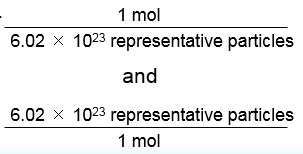 How many moles of magnesium is 1.25 × 1023 atoms of magnesium?
1 mol Mg = 6.02 × 1023 atoms Mg
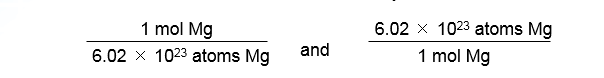 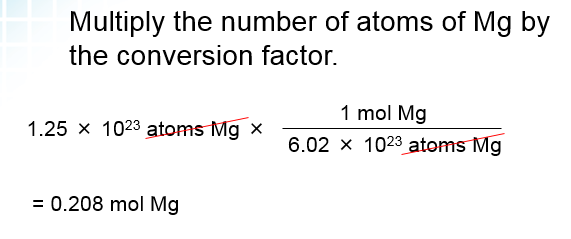 Assignment/Homework
Page 291 #3 & 4

Significant Digits worksheet
Sample problem 10.3
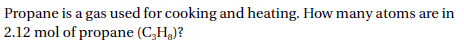 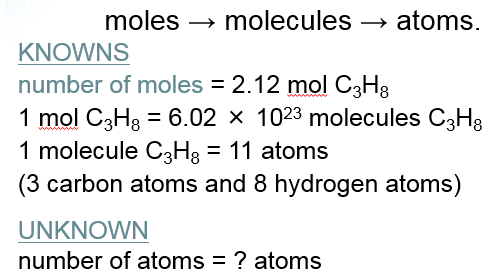 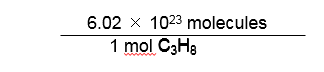 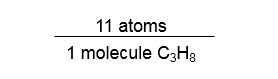 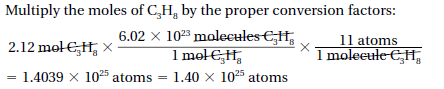 Assignment/Homework
Page 292 #5 & 6
Assignment/Homework
Page 292 #5 & 6
The Limits of Representative Particles
Chemists need a useful way of measuring the mass of substances
A conversion is needed to compare moles to mass
Molar mass is a measured amount (in grams) of one mole of pure substance 
The chemical formula of a pure substance contains the type of element present as well as the relative amount
Calculate its mass based on its formula
Molar Mass
Ex. SO3

Look up the individual atomic mass of each element on the periodic table
	S = 32.06g/mol
	O = 16.00g/mol
2. Multiply by the relative amounts
	S = 32.06g/mol x 1 = 32.06g/mol
	O = 16.00g/mol x 3 = 48.00g/mol
Add the values together
	SO3 = 32.06g/mol + 48.00g/mol = 80.06g/mol
Representing the Calculation
MSO3 	= (1 x 32.06 g/mol) + (3 x 16.00g/mol)
		= 80.06 g/mol
For the remainder of class…
Q. 7-15 – pg. 296 – take home task

Worksheet on Molar Mass (complete for tomorrow’s class)
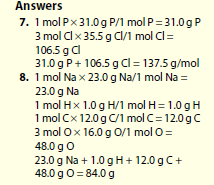 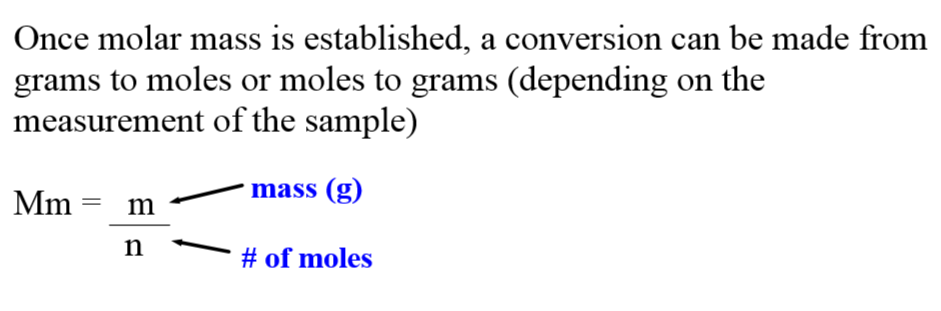 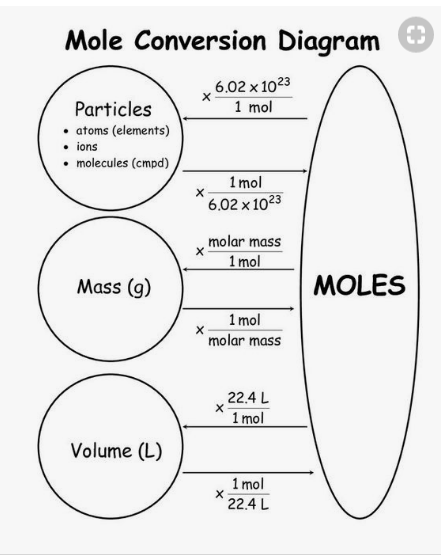 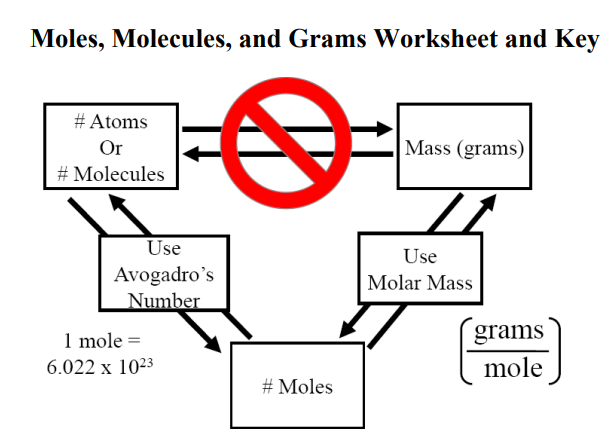 For the remainder of class…
1. Q. 7-15 – pg. 296 – take home task

2. Worksheet on Molar Mass (complete for tomorrow’s class)
3. Moles worksheet
4. Moles to particles (atoms or molecules)
For the remainder of class…
Q. 7-15 – pg. 296 – take home task

Worksheet on Molar Mass (complete for tomorrow’s class)
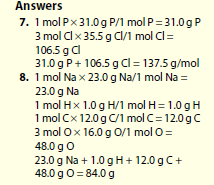 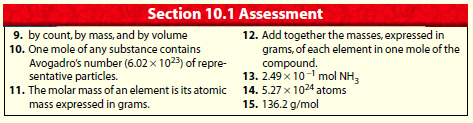 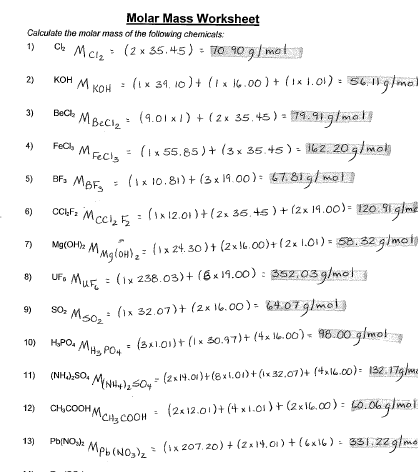